Acids and Bases



Part 2
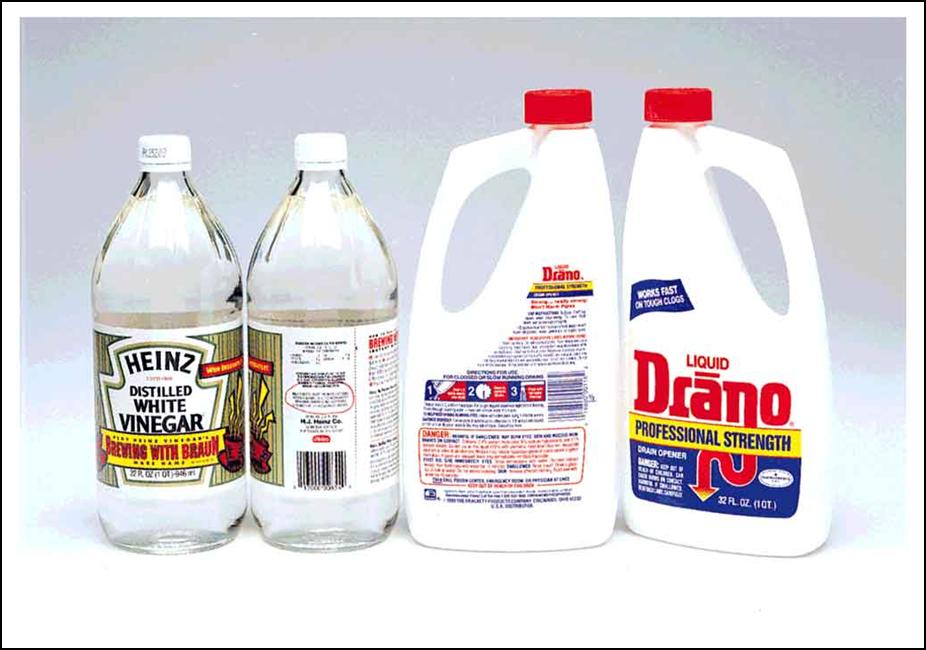 The pH Scale
Water
Water ionizes; it falls apart into ions.
H2O → H+ + OH-
The reaction above is called the self-ionization of water.
Water
[H+ ] = [OH-] = 1 x 10-7 M
When [H+ ] = [OH-], the solution is neutral.
At 25 °C Kw = [H+ ] x [OH-] = 1 x 10-14
Kw is called the ion-product constant.
Ion-Product Constant
If [H+] > [OH-], the solution is acidic.

The solution is basic when [OH-] > [H+].
pH
In most applications, the observed range of possible hydronium or hydroxide ion concentrations spans   10–14 M to 1M. 
To make this range of possible concentrations easier to work with, the pH scale was developed.
pH
pH is a mathematical scale in which the concentration of hydronium ions (H3O+) in a solution is expressed as a number from 0 to 14.
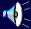 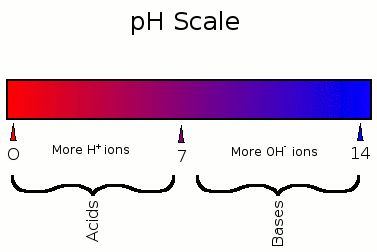 pH
pH meters are instruments that measure the exact pH of a solution.
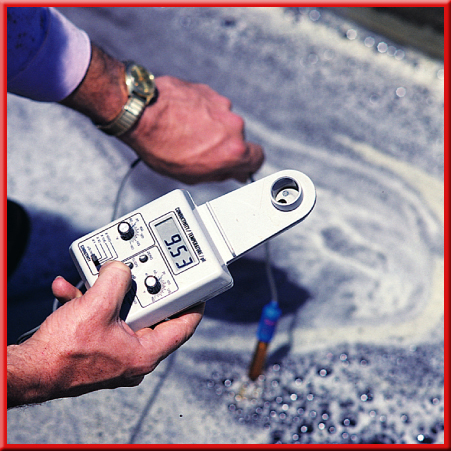 pH
Indicators register different colors at different pH’s.
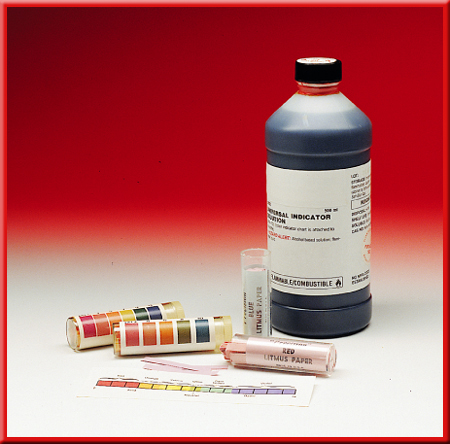 pH
pH = - log [H+]
In neutral solution, pH = 7. 
In an acidic solution,  pH < 7.
In a basic solution, pH > 7.
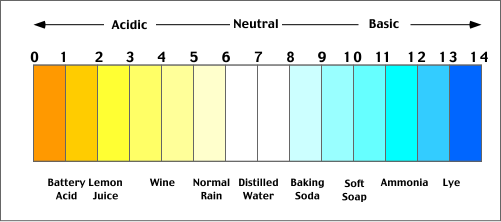 pH
As the pH drops from 7, the solution becomes more acidic. 
As pH increases from 7, the solution becomes more basic.
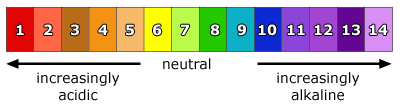 alkaline (basic)
pH
The pH of a solution equals the negative logarithm of the hydrogen or hydronium ion concentration.
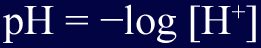 pH
pH “goes with” the terms hydrogen and hydronium.
pOH
The pOH of a solution equals the negative logarithm of the hydroxide ion concentration.
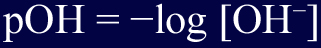 pOH
pOH “goes with” the term hydroxide.
pH and pOH
If either pH or pOH is known, the other may be determined by using the following relationship.
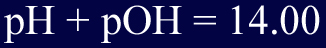 Problem
16a) Find the pH of the following solution. The hydronium ion concentration equals:  10–2 M (which = 1 x 10-2 M)
pH = - log
(1 x 10-2)
[H+]
pH = 2
Problem
16b) Find the pH of the following solution. The hydrogen ion concentration equals:  10–11 M.
pH = - log
(1 x 10-11)
[H+]
pH = 11
Problem
16c) Find the pH of the following solution. The hydronium ion concentration equals:  1 x 10–6 M.
pH = - log
(1 x 10-6)
[H+]
pH = 6
Problem
16d) Find the pH of the following solution. The hydroxide ion concentration equals: 10–8 M.
pOH = - log
(1 x 10-8)
[OH-]
pOH = 8
Problem, cont.
16d cont.) Find the pH of the following solution. The hydroxide ion concentration equals: 10–8 M.
pH  +             =  14
pOH
8
pH = 6
Problem
16e) Find the pH of the following solution. The hydroxide ion concentration equals:  10–5 M.
(pH = 9)
Problem
16f) Find the pH of the following solution. The hydroxide ion concentration equals:  10–3 M.
(pH = 11)
Problem
17) If a certain carbonated soft drink has a hydrogen ion concentration of               1.0 x 10–4 M, what are the pH and pOH of the soft drink?
(pH = 4)
(pOH = 10)
Problem
18) Find the pH if the hydrogen ion concentration equals: 3.25 x 10–3 M.
(pH = 2.49)
Problem
19) Find the pH if the hydroxide ion concentration equals: 7.36 x 10–5 M.
(pH = 9.87)
Problem
20) Find the pOH if the hydroxide ion concentration equals: 8.34 x 10–9 M.
(pOH = 8.08)
Problem
21) Find the pOH if the hydronium ion concentration equals: 1.45 x 10–4 M.
(pOH = 10.16)
Calculating Ion Concentrations From pH
If either pH or pOH is known, the hydrogen/hydronium ion or hydroxide ion can be found.
[H+]  =  10-pH
[OH-]  =  10-pOH
Calculating Ion Concentrations From pH
On a graphing calculator, hit
 

 

 

 and then the number.
2nd
LOG
(   )
Calculating Ion Concentrations From pH
On a scientific calculator, hit
 the number
LOG
+/-
shift
Problem
22) Find the [H+] of a solution that has a pH equal to 6.
2nd
LOG
[H+]  =
6
(   )
[H+] = 1 x 10-6 M
Problem
23) Find the [H+] of a solution that has a pH equal to 12.
[H+] = 1 x 10-12 M
Problem
24) Find the [H+] of a solution that has a pH equal to 5.
[H+] = 1 x 10-5 M
Example
25) Find the [H+] of a solution that has a pOH equal to 6.
pH  +             =  14
pOH
6
pH = 8
Example, cont
25) Find the [H+] of a solution that has a pOH equal to 6.
2nd
LOG
[H+]  =
8
(   )
[H+] = 1 x 10-8 M
Example, cont
26) Find the [OH-] of a solution that has a pOH equal to 6.
2nd
LOG
[OH-] =
6
(   )
[H+] = 1 x 10-6 M
Problem
27) Find the [H+] of a solution that has a pOH equal to 2.
[H+] = 1 x 10-12 M
Problem
28) Find the [H+] of a solution that has a pOH equal to 4.
[H+] = 1 x 10-10 M
Problem
29) Find the [OH-] of a solution that has a pH equal to 10.
[OH-] = 1 x 10-4 M
Problem
30) Find the [H+] of a solution that has a pH equal to 4.23.
[H+] = 5.89 x 10-5 M
Problem
31) Find the [H+] of a solution that has a pOH equal to 6.34.
[H+] = 2.19 x 10-8 M
Problem
32) Find the [OH-] of a solution that has a pH equal to 10.5.
[OH-] = 3.16 x 10-4 M
Problem
33) Find the [OH-] of a solution that has a pOH equal to 13.5.
[OH-] = 3.17 x 10-14 M
Calculating Ion Concentration From Ion Concentration
If either [H+] or [OH-] is known, the hydrogen ion or hydroxide ion can be found.
[H+] [OH-] =  1 x 10-14
Problem
34) Find the hydrogen ion concentration if the hydroxide ion concentration equals: 1 x 10–8 M.
[H+]               =  1 x 10-14
1 x 10-8
[OH-]
[H+] = 1 x 10-6 M
Problem
35) Find the hydrogen ion concentration if the hydroxide ion concentration equals: 1 x 10–2 M.
[H+]               =  1 x 10-14
1 x 10-2
[OH-]
[H+] = 1 x 10-12 M
Problem
36) Find the hydroxide ion concentration if the hydrogen ion concentration equals: 1 x 10–4 M.
1 x 10-4
[H+]
[OH-] =  1 x 10-14
[OH-] = 1 x 10-10 M
Problem
37) Find the hydroxide ion concentration if the hydrogen ion concentration equals: 1 x 10–9 M.
1 x 10-9
[H+]
[OH-] =  1 x 10-14
[OH-] = 1 x 10-5 M
Problem
38) Find the hydrogen ion concentration if the hydroxide ion concentration equals: 3.25 x 10–3 M.
[H+]  3.25 x 10-3
[H+]             =  1 x 10-14
[OH-]
[H+] = 3.08 x 10-12 M
Problem
39) Find the hydroxide ion concentration if the hydrogen ion concentration equals: 6.44 x 10–6 M.
[H+]
[OH-] =  1 x 10-14
6.44 x 10-6
[OH-] = 1.55 x 10-9 M
Indicators
Indicators
Chemical dyes whose colors are affected by acidic and basic solutions are called indicators.
Many indicators do not have a sharp color change as a function of pH.
Most indicators tend to be red in more acidic solutions.
Indicators
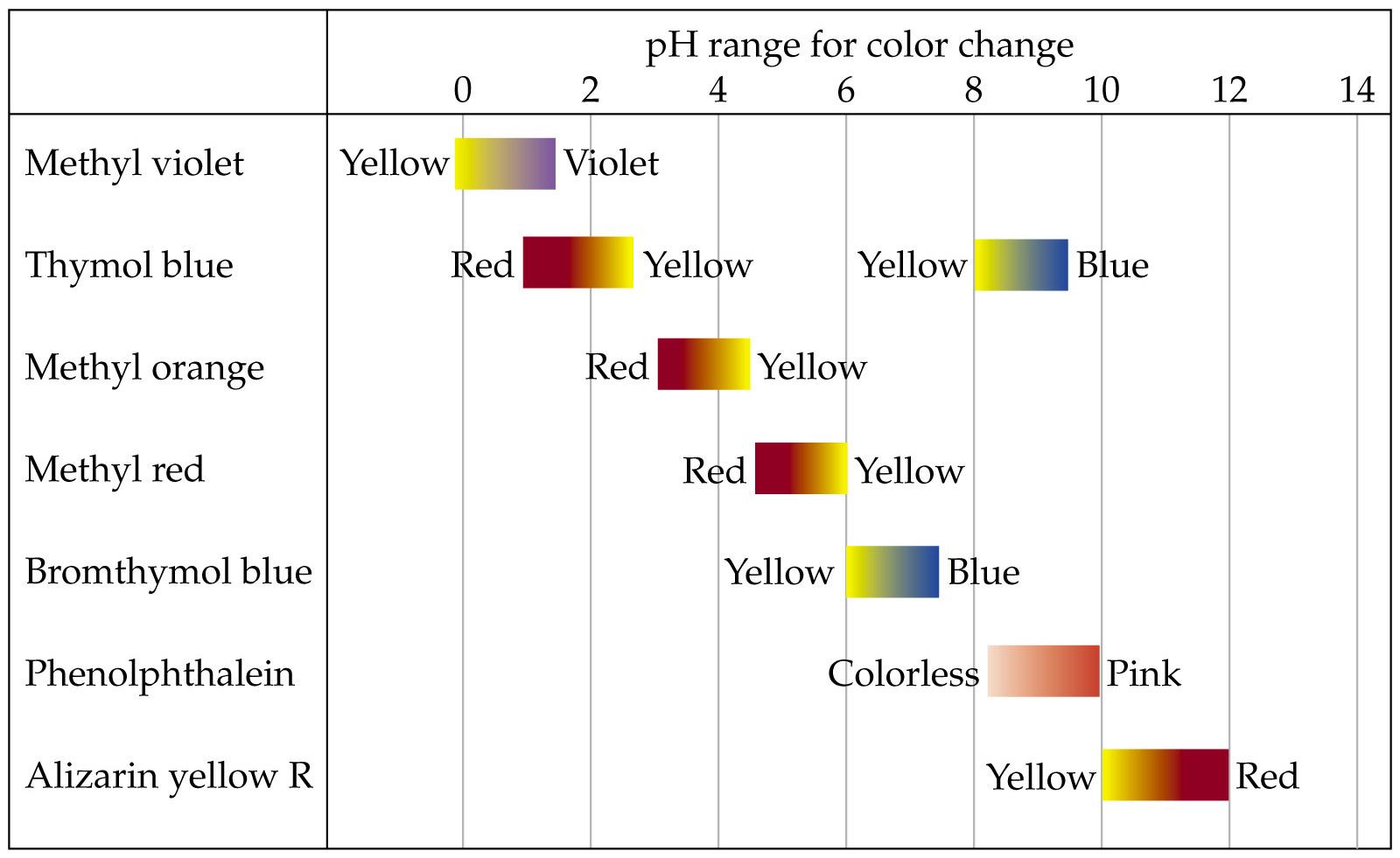 Indicators
40) Which indicator is best to show an equivalence point pH of 4?
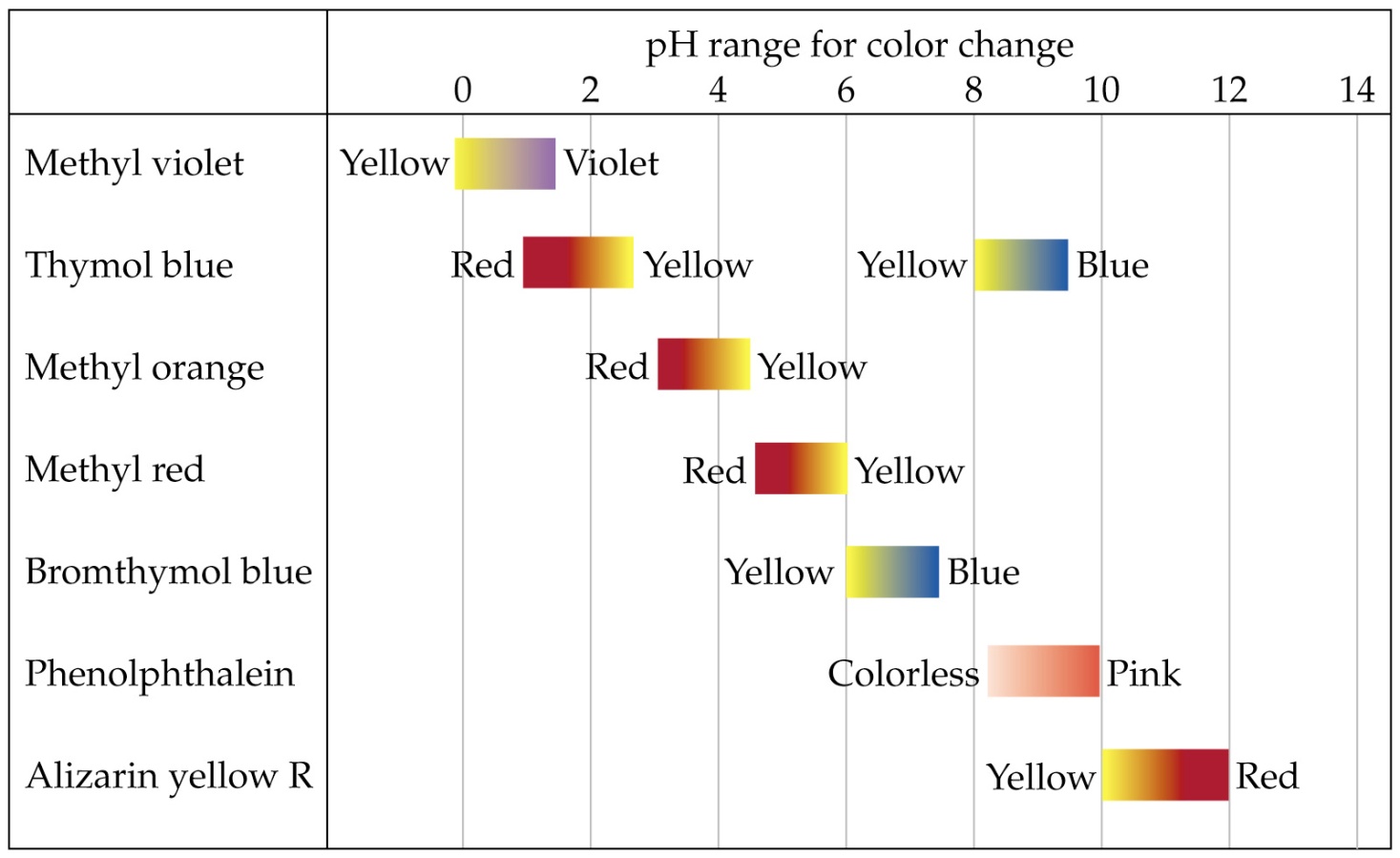 Methyl orange
Indicators
41) Which indicator is best to show an equivalence point pH of 11?
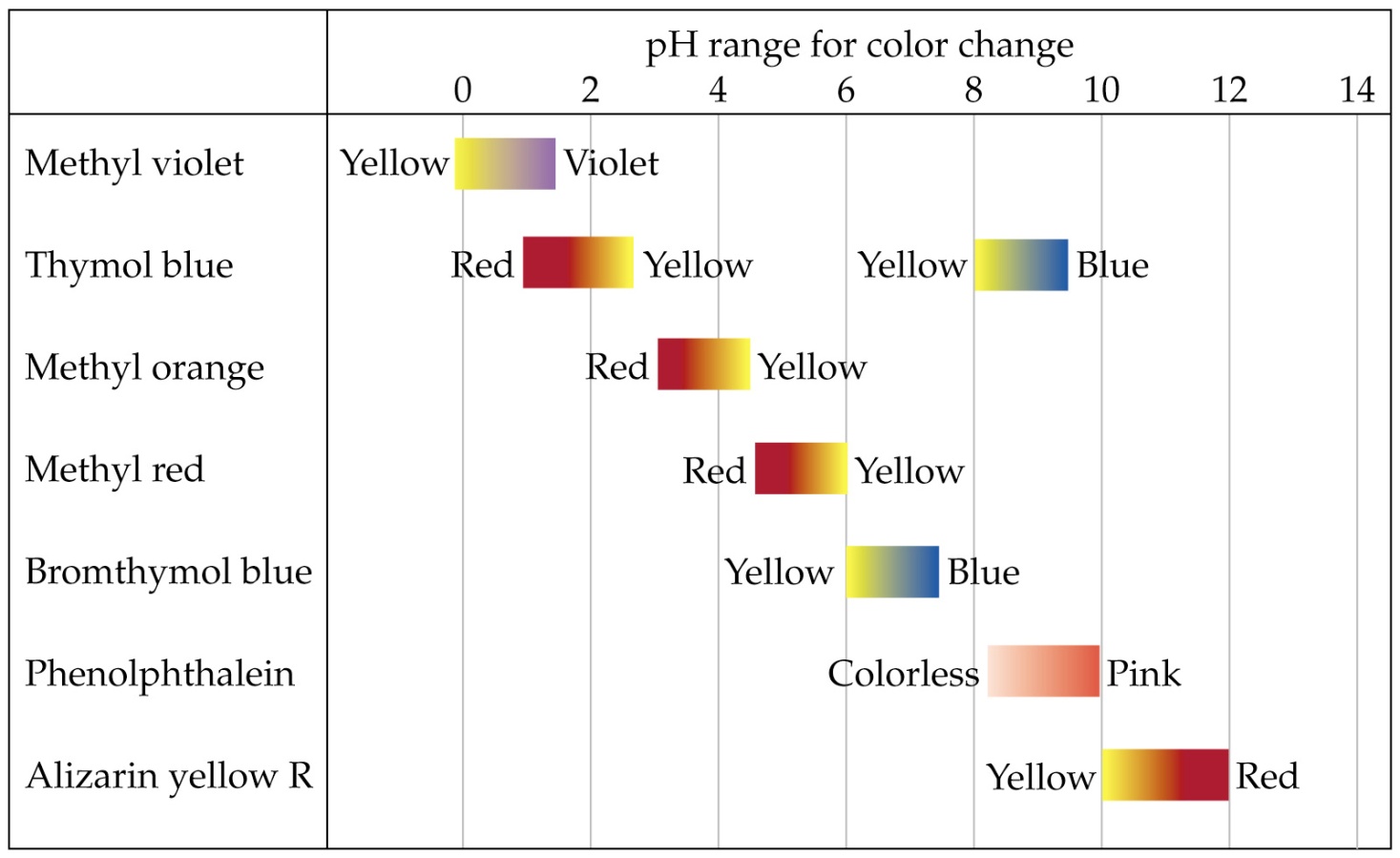 Alizarin yellow R
Indicators
42) Which indicator is best to show an equivalence point pH of 2?
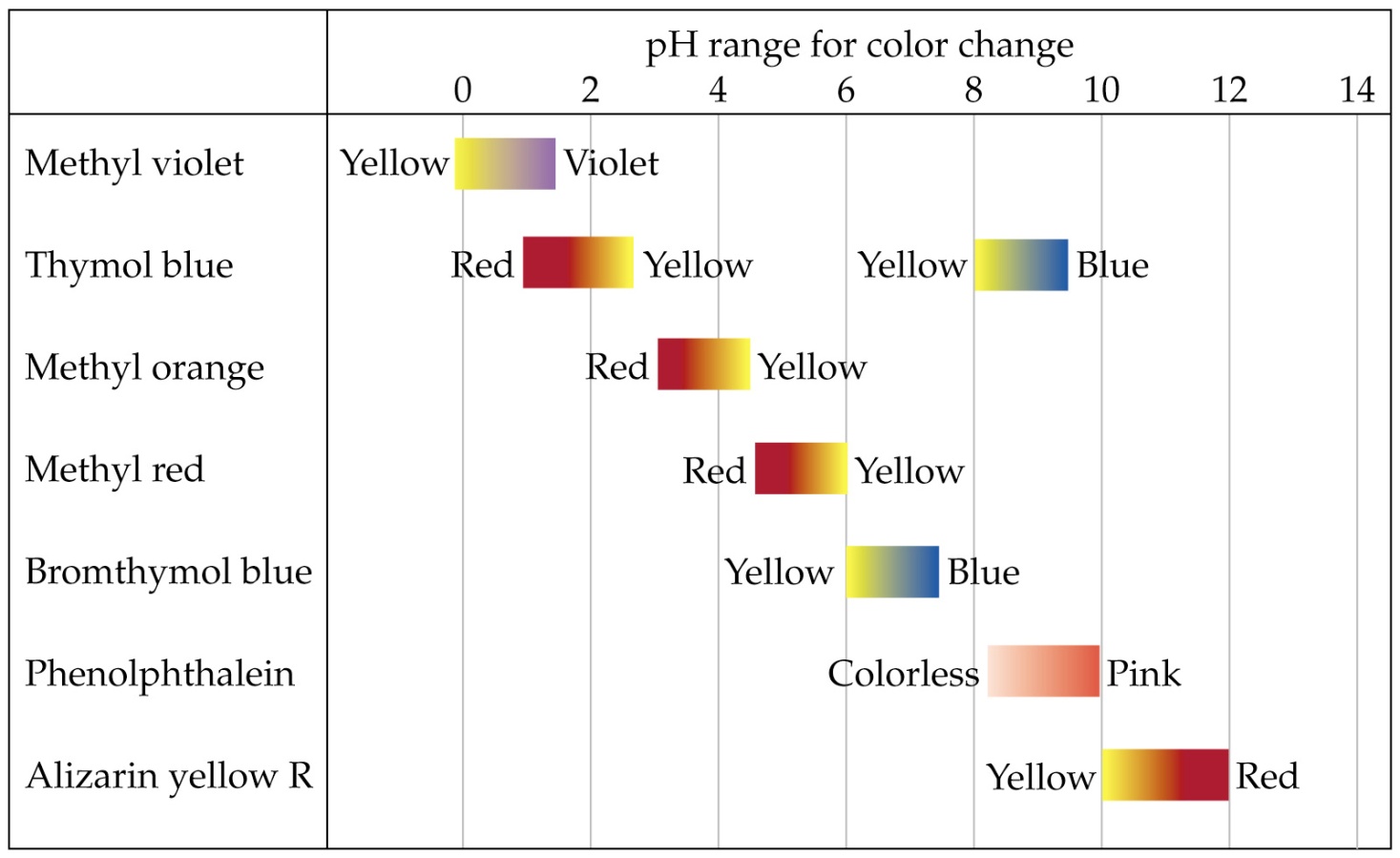 Thymol blue
NeutralizationReactions
Neutralization Reactions
The reaction of an acid and a base is called a neutralization reaction. 
Acid + Base → Salt + water
Salt = an ionic compound
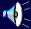 Neutralization Reactions
Neutralization Reactions
Consider the following neutralization reaction.
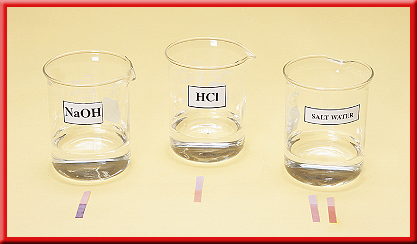 Neutralization Reactions
Neutralization Reactions
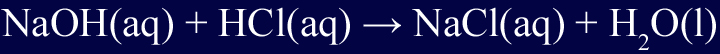 Example
43) Predict the products of and balance the following neutralization reaction.  (Remember to check the oxidation numbers of the ions in the salt produced.)
a) HNO3 + KOH →
Example, cont.
Predict the products of and balance the following neutralization reaction.
a) HNO3 + KOH →
The salt is composed of the ___________ ion and the _______ ion.
potassium
nitrate
Example, cont.
Predict the products of and balance the following neutralization reaction.
a) HNO3 + KOH →
1+
1-
K   NO3
Since the 2 oxidation numbers add to give zero, you do not need to criss-cross.
Example, cont.
Predict the products of and balance the following neutralization reaction.
a) HNO3 + KOH →
KNO3  +  H2O
Problem
Predict the products of and balance the following neutralization reaction.  (Remember to check the oxidation numbers of the ions in the salt produced.)
b)    HCl + Mg(OH)2 →
2
MgCl2 + 2H2O
Problem
Predict the products of the following neutralization reaction.  (Remember to check the oxidation numbers of the ions in the salt produced.)
c) H2SO4 +    NaOH →
2
Na2SO4 + 2H2O
Neutralization
Problem
44) How many moles of HNO3 are needed to neutralize 0.86 moles of KOH?
HNO3 + KOH → KNO3  +  H2O
1 mole HNO3
0.86 moles KOH
=
1 mole KOH
0.86 moles KOH
Problem
45) How many moles of HCl are needed to neutralize 3.5 moles of  Mg(OH)2?
2HCl + Mg(OH)2 → MgCl2  +  2H2O
2 mol HCl
3.5 moles Mg(OH)2
=
1 mol Mg(OH)2
7.0 moles HCl
Problem
46) How many moles of H3PO4 are needed to neutralize 3.5 moles of Mg(OH)2?
2H3PO4 + 3Mg(OH)2 → Mg3(PO4)2  +  6H2O
2.3 moles H3PO4
Problem
47) How many moles of HC2H3O2 are needed to neutralize 3.5 moles of Cr(OH)3?
3HC2H3O2 + Cr(OH)3 → Cr(C3H3O2)3  +  3H2O
11 moles HC2H3O2
Problem
48) If it takes 87 mL of an HCl solution to neutralize 0.67 moles of Mg(OH)2 what is the concentration of the HCl solution?
2HCl + Mg(OH)2 → 2KCl  +  2H2O
2 mol HCl
0.67 moles Mg(OH)2
=
1 mol Mg(OH)2
1.3 moles HCl
Problem, cont.
48) If it takes 87 mL of an HCl solution to neutralize 0.67 moles of Mg(OH)2 what is the concentration of the HCl solution?
1.3 mol
moles
M  =
0.087 L
liters
M = 15 M
Problem
49) If it takes 58 mL of an H2SO4 solution to neutralize 0.34 moles of NaOH what is the concentration of the H2SO4 solution?
H2SO4 + 2NaOH → Na2SO4  +  2H2O
1 mol H2SO4
0.34 moles NaOH
=
2 mol NaOH
0.17 moles H2SO4
Problem, cont.
49) If it takes 58 mL of an H2SO4 solution to neutralize 0.34 moles of NaOH what is the concentration of the H2SO4 solution?
0.17 mol
moles
M  =
0.058 L
liters
M = 2.9 M
Problem
50) If it takes 85 mL of an HNO3 solution to neutralize 0.54 moles of Mg(OH)2 what is the concentration of the HNO3 solution?
2HNO3 + Mg(OH)2 → Mg(NO3)2  +  2H2O
M = 13 M
Problem
51) If it takes 150. mL of an Ca(OH)2 solution to neutralize 0.800 moles of HCl what is the concentration of the Ca(OH)2 solution?
2HCl + Ca(OH)2 → CaCl2  +  2H2O
M = 2.67 M
Acid Rain
Acid Rain
Acid Rain is any rain with a pH less than 5.6.
Pure rain is naturally acidic because of dissolved CO2. 
It is caused by the man-made oxides of sulfur and nitrogen. 
 SO3 + H2O ➔ H2SO4
Acid Rain
Research shows acid rain is associated with parts of a country where heavy industries are situated & also down-wind from such sites. 

Analysis of acid rain indicates that especially sulfur oxides, SOx and nitrogen oxides, NOx are mostly responsible from rain acidity.
Acid Rain
Snow fog, sleet, hail and drizzle all become contaminated with acids when SOx  and NOx are present as pollutants.
Acid Rain
Acid Rain damage caused by all the fires and ash in the air.
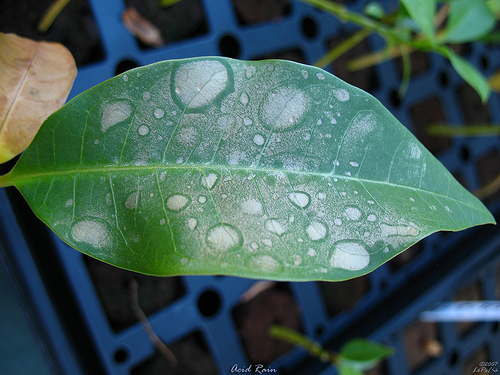 Acid Rain
More damage from Acid Rain.
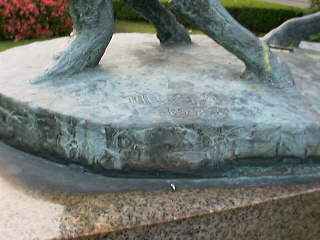 Titration
Titration
Determining an Unknown
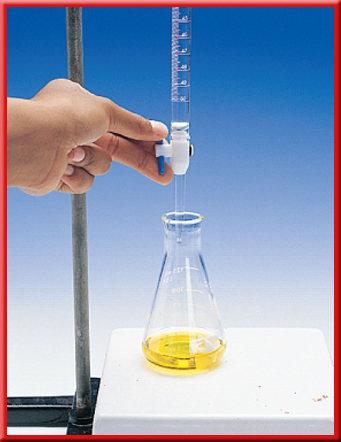 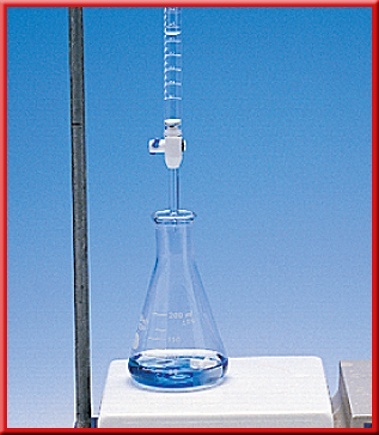 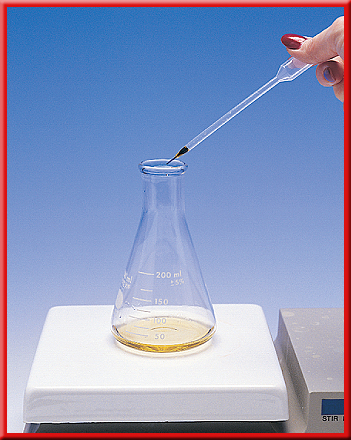 Titration
The general process of determining the molarity of an acid or a base through the use of an acid-base reaction is called an acid-base titration.
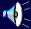 Titration
Titration
The known reactant molarity is used to find the unknown molarity of the other solution. 
Solutions of known molarity that are used in this fashion are called standard solutions.
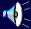 Titration
In a titration, the molarity of one of the reactants, acid or base, is known, but the other is unknown.
Problem
52) A 15.0-mL sample of a solution of H2SO4 with an unknown molarity is titrated with 32.4 mL of 0.145M NaOH to the bromothymol blue endpoint. Based upon this titration, what is the molarity of the sulfuric acid solution?
H2SO4  +  2NaOH  →  Na2SO4  +  2H2O
Problem, cont.
First find the number of moles of the solution for which you know the molarity and volume.
… is titrated with 32.4 mL of 0.145M NaOH …
x
moles
0.145 M  =
M  =
0.0324 L
liters
x = 4.70 x 10-3 moles NaOH
Problem, cont.
Next, use the mole-mole ratio to determine the moles of the unknown.
H2SO4  +  2NaOH  →  Na2SO4  +  2H2O
1 mol H2SO4
4.70 x 10-3 mol NaOH
=
2 mol NaOH
2.35 x 10-3 moles H2SO4
Problem, cont.
Finally, determine the molarity of the unknown solution.
A 15.0-mL sample of a solution of H2SO4…
2.35 x 10-3 mol
moles
M  =
0.015 L
liters
M = 0.157 M
Problem
53) If it takes 45 mL of a 1.0 M NaOH solution to neutralize 57 mL of HCl, what is the concentration of the HCl ?
HCl  +  NaOH  →  NaCl  +  H2O
(0.79 M)
Problem
54) If it takes 67.0 mL of 0.500 M H2SO4 to neutralize 15.0 mL of Al(OH)3 what was the concentration of the Al(OH)3 ?
3H2SO4  +  2Al(OH)3  →       Al2(SO4)3  +  6H2O
(1.49 M)
Problem
55) How many moles of 0.275 M HCl will be needed to neutralize 25.0 mL of  0.154 M NaOH?
HCl  +  NaOH  →  NaCl  +  H2O
(0.00385 moles)
Titration Curves
Titration Curves
A plot of pH versus volume of acid (or base) added is called a titration curve.
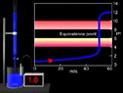 Titration Curves
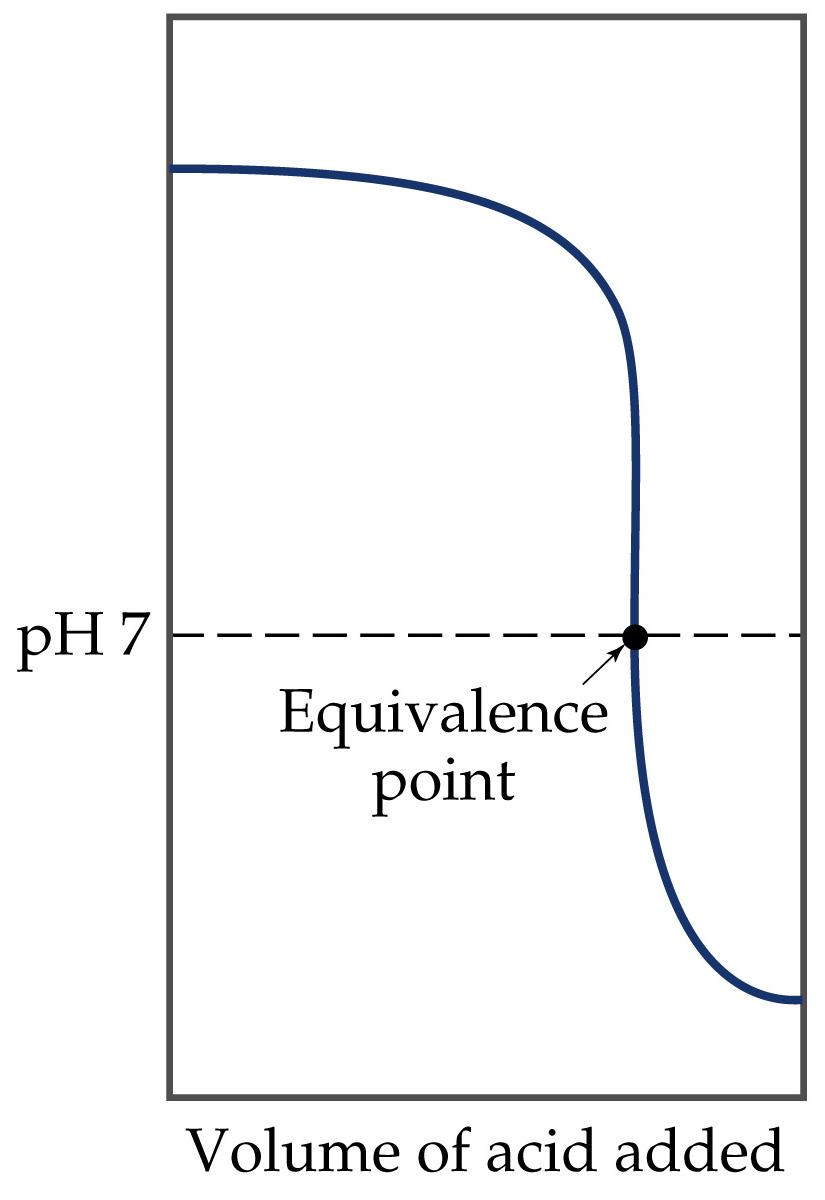 Strong Base-Strong Acid Titration Curve
Titration Curves
Consider adding a strong base (e.g. NaOH) to a                                                 solution of a                                                  strong acid                                                       (e.g. HCl).
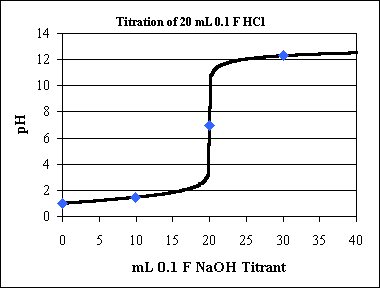 M HCl
M
Titration Curves
Before any base is added, the pH is given by the                                               strong acid                                              solution.                                           Therefore,                                                       pH < 7.
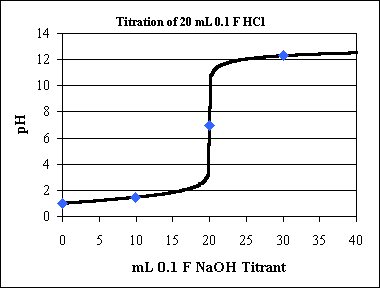 M HCl
M
Titration Curves
When base is added, before the equivalence point, the pH is given                                                         by the                                                           amount of                                                    strong acid                                            in excess.                                           Therefore,                                                       pH < 7.
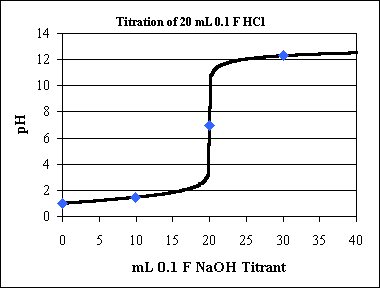 M HCl
equivalencepoint
M
Titration Curves
At equivalence point, the amount of base added is stoichiometrically equivalent to                                                            the amount                                                      of acid                                                        originally                                         present.                                      Therefore,                                                     pH = 7.
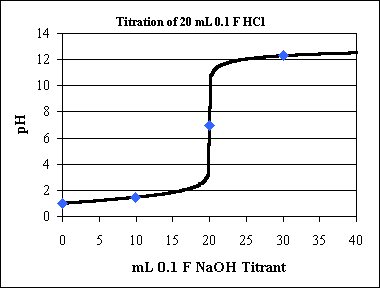 M HCl
M
Titration Curves
To detect the equivalent point, we use an indicator that changes color somewhere near 7.00.
Titration Curves
Past the equivalence point all acid has been consumed. Thus one need only account                                                 for excess                                                  base.                                                       Therefore,                                                     pH > 7.
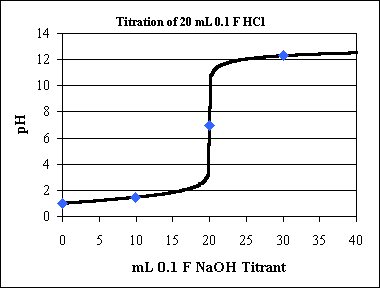 M HCl
M